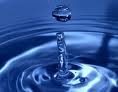 Meter Água  Caramulo
Aproximam-se tempos difíceis:
-Vamos continuar a crescer e a trabalhar;
Inovar e Criar;
 vamos lutar para ganhar todas as batalhas.


È com prazer que vos apresento alguns exemplos de iniciativas interessantes:

- A primeira escolha - Nº1, Acção de Decoração
1ª Parte
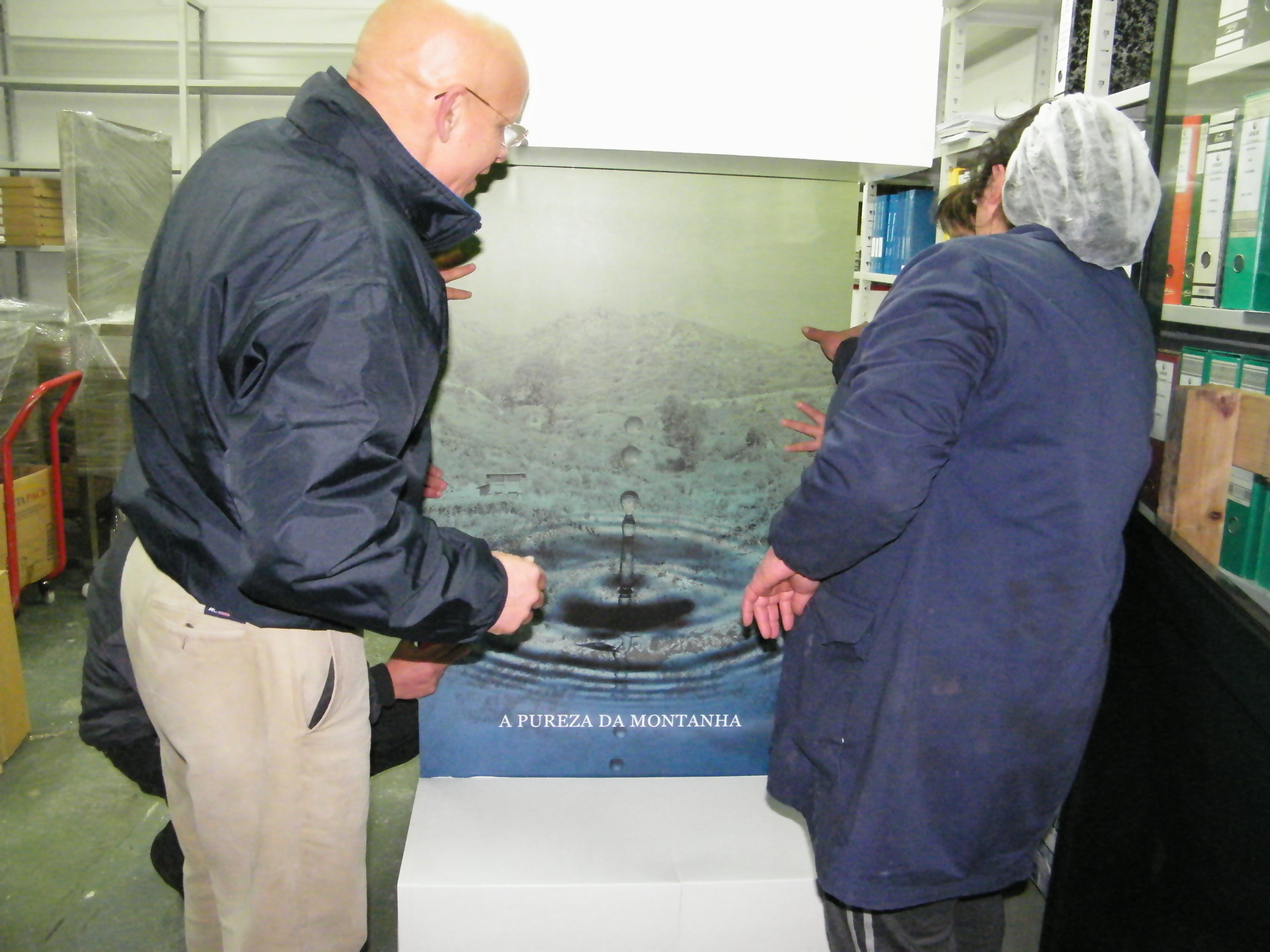 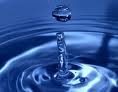 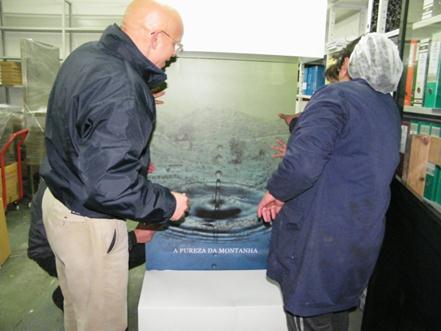 Foi lançado o desafio:  “1`s” Acção de Decoracção
_ Com empenho e dedicação, colocamos mãos a obra.
Vamos jogar com as marcas UNICER.
 Os nossos meninos  construiram um mecanismo para o fazer rodar, o nosso 1 é o maior!!!
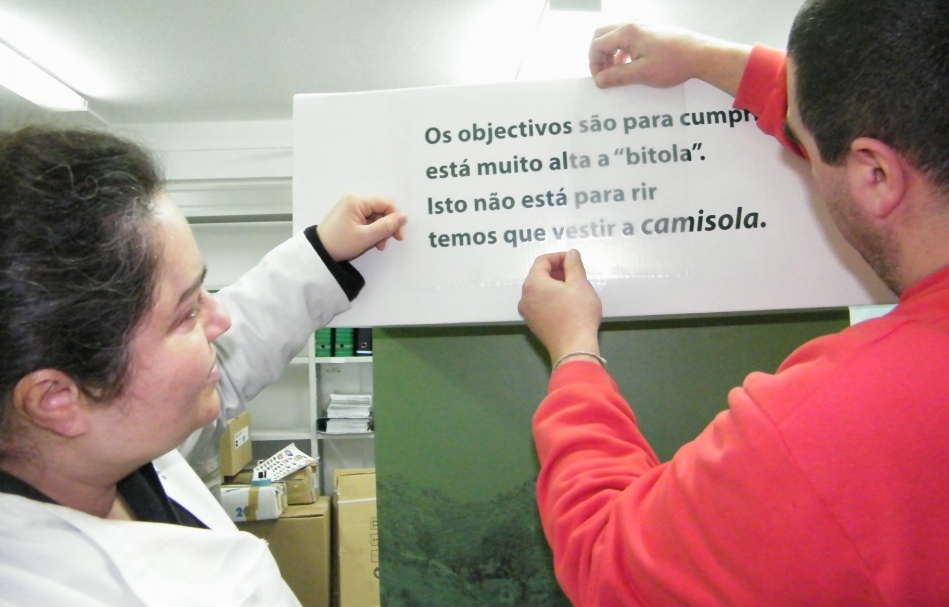 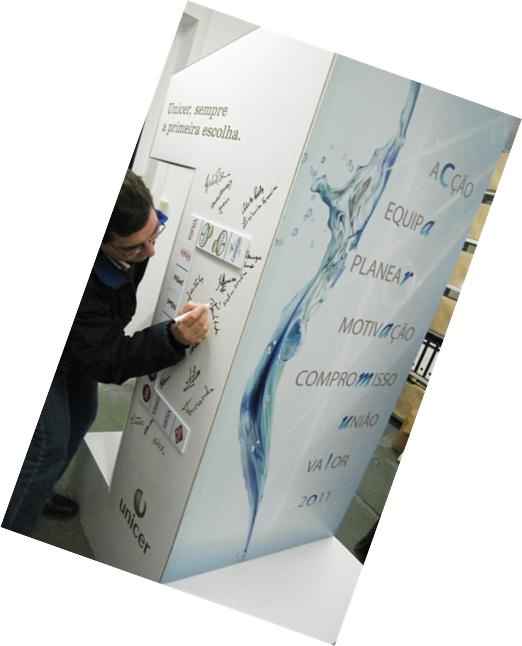 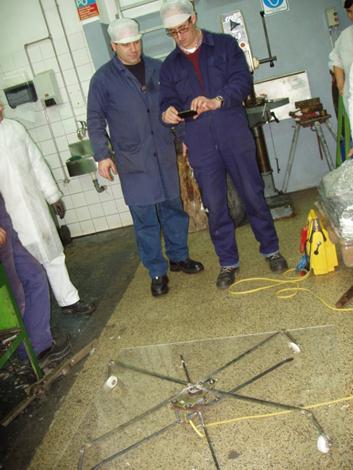 1
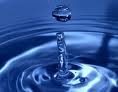 A nossa 

Visão
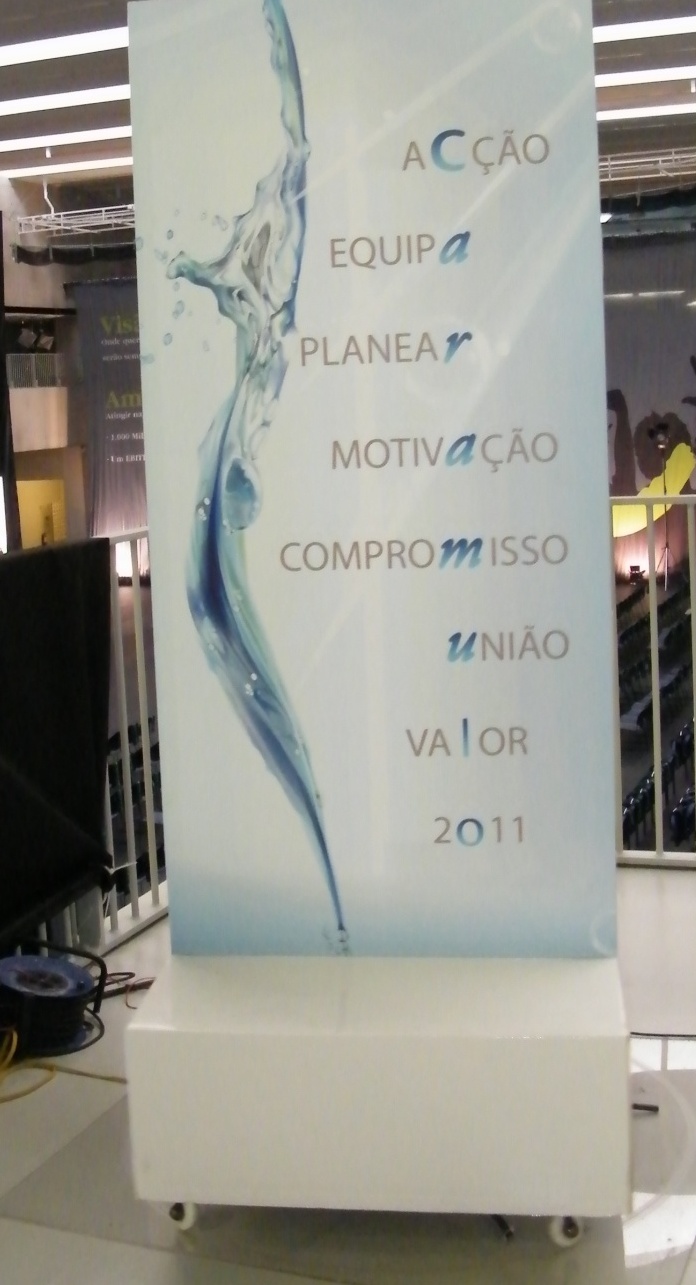 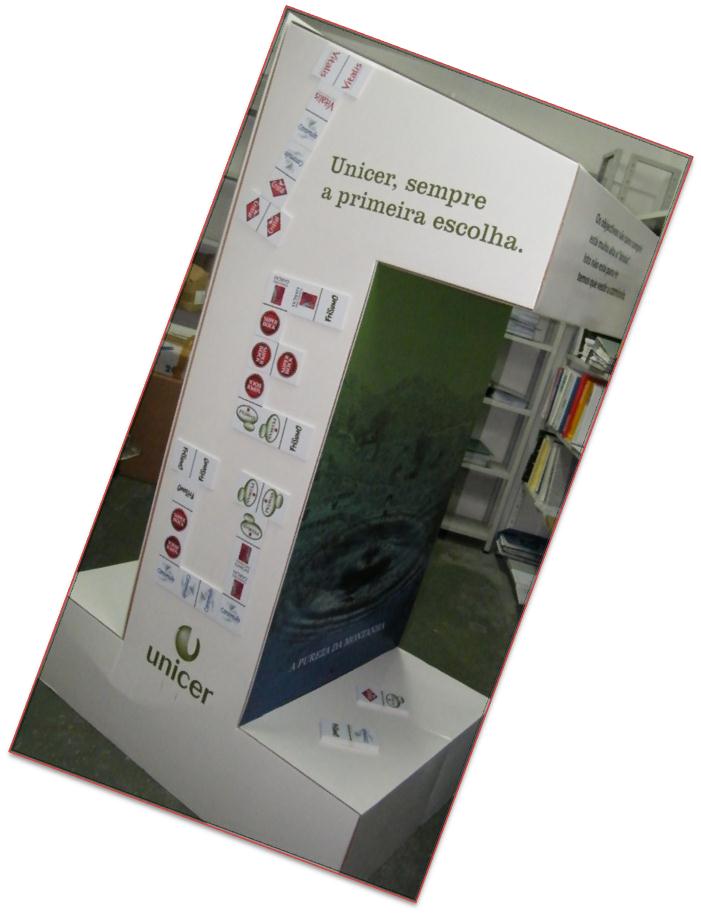 Missão
Ambição
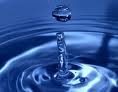 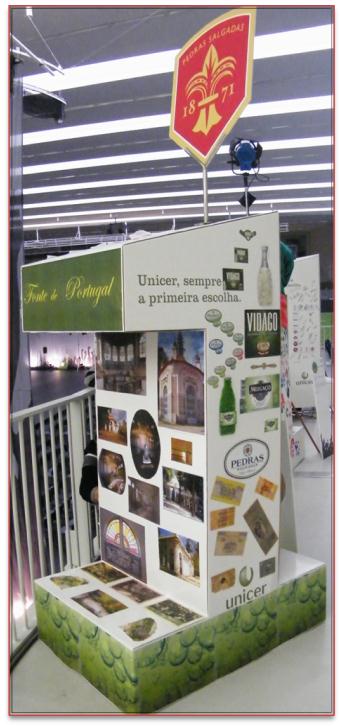 Todos aceitaram o desafio. 
E que trabalhos !!!!!
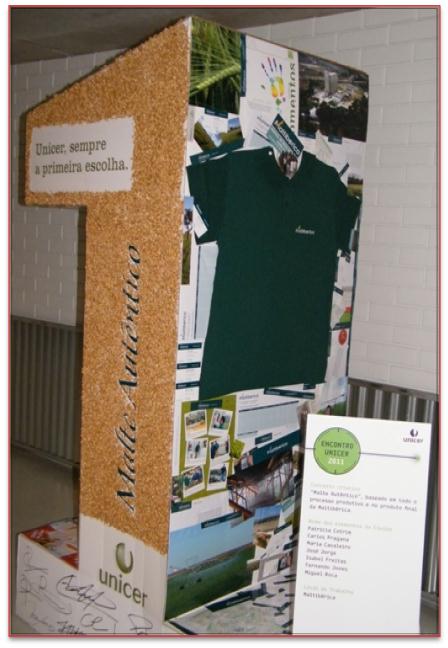 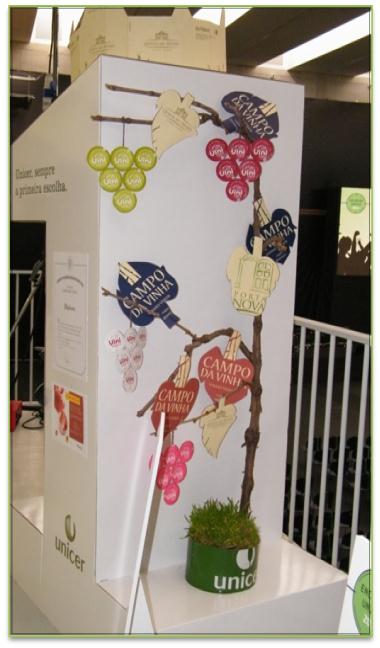 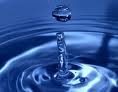 O ser Humano é genial, é capaz de coisas incríveis.
Só é necessário dar-lhe espaço para a criatividade!!!
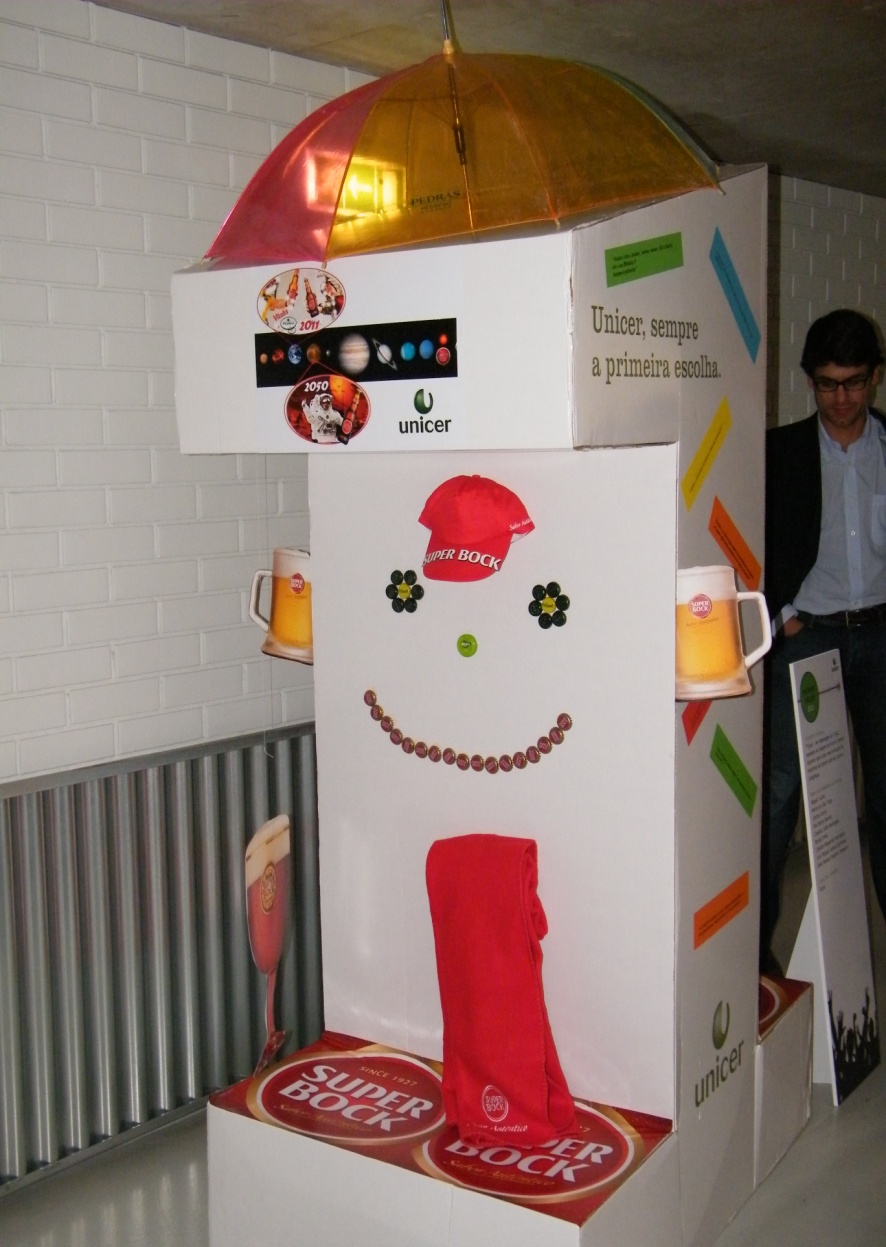 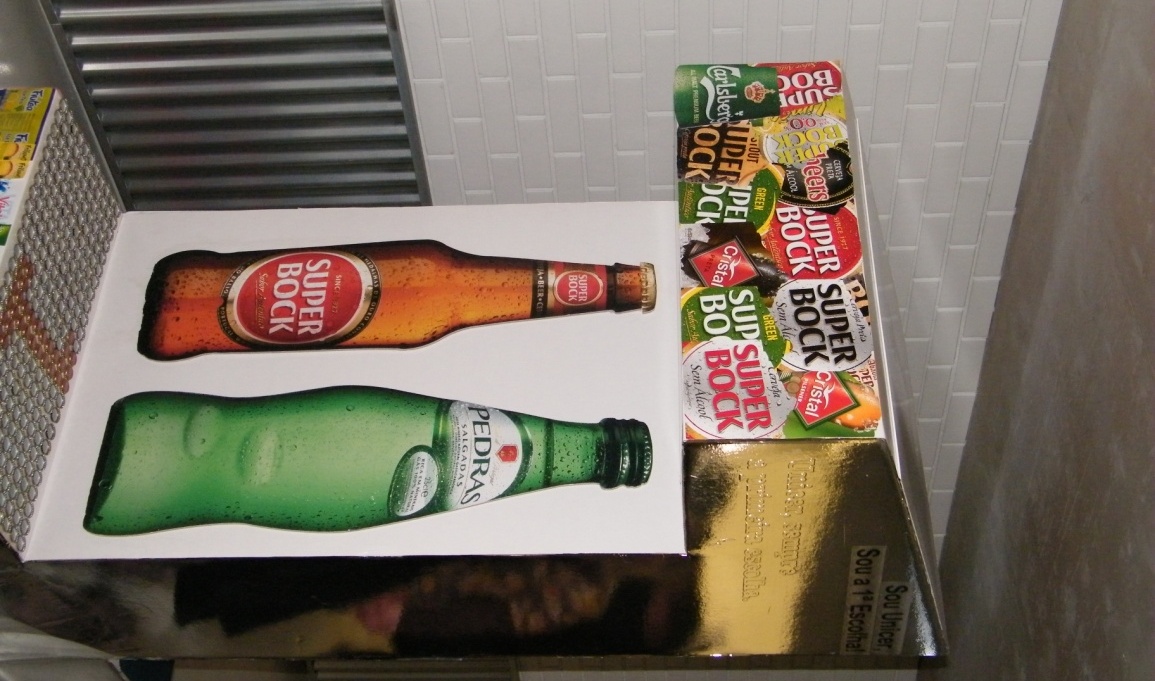 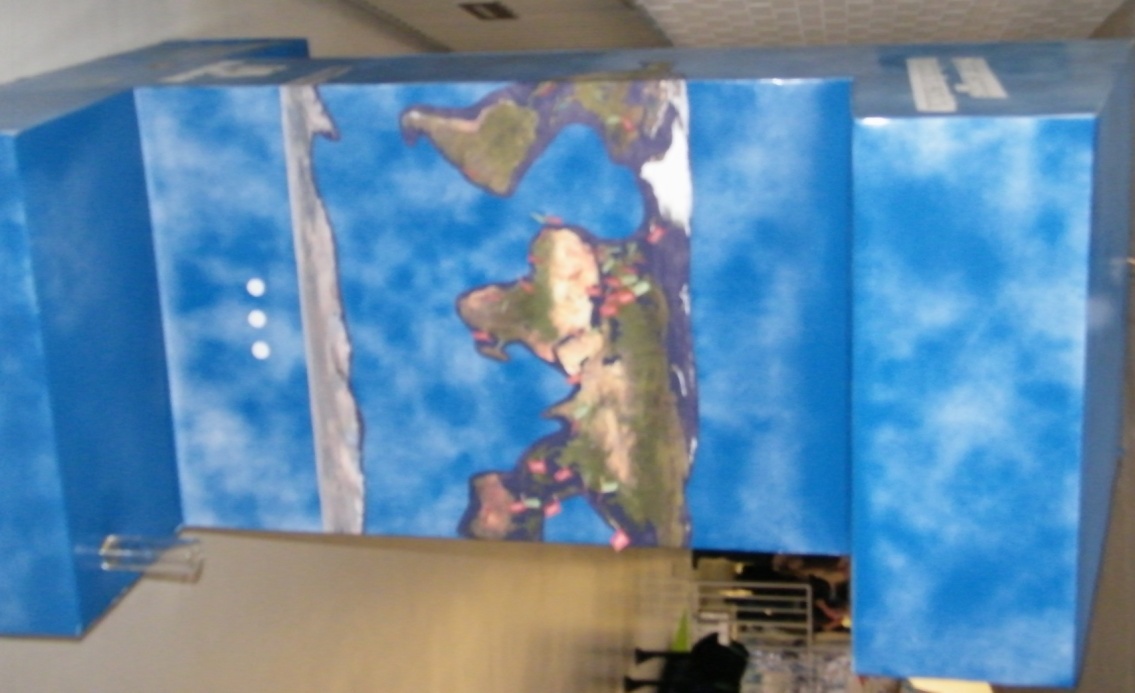 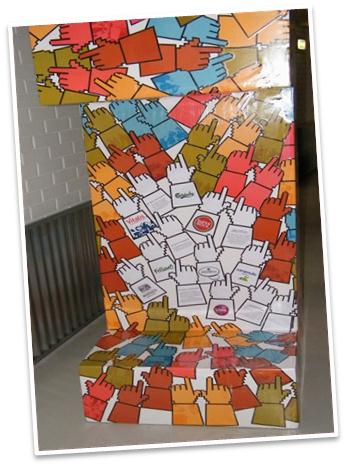 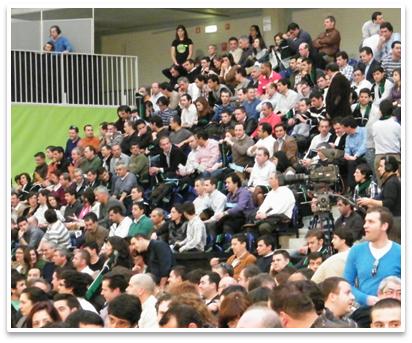 Pólo  3
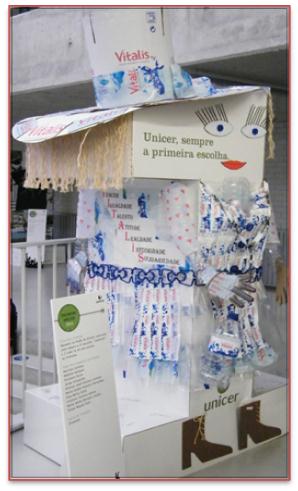 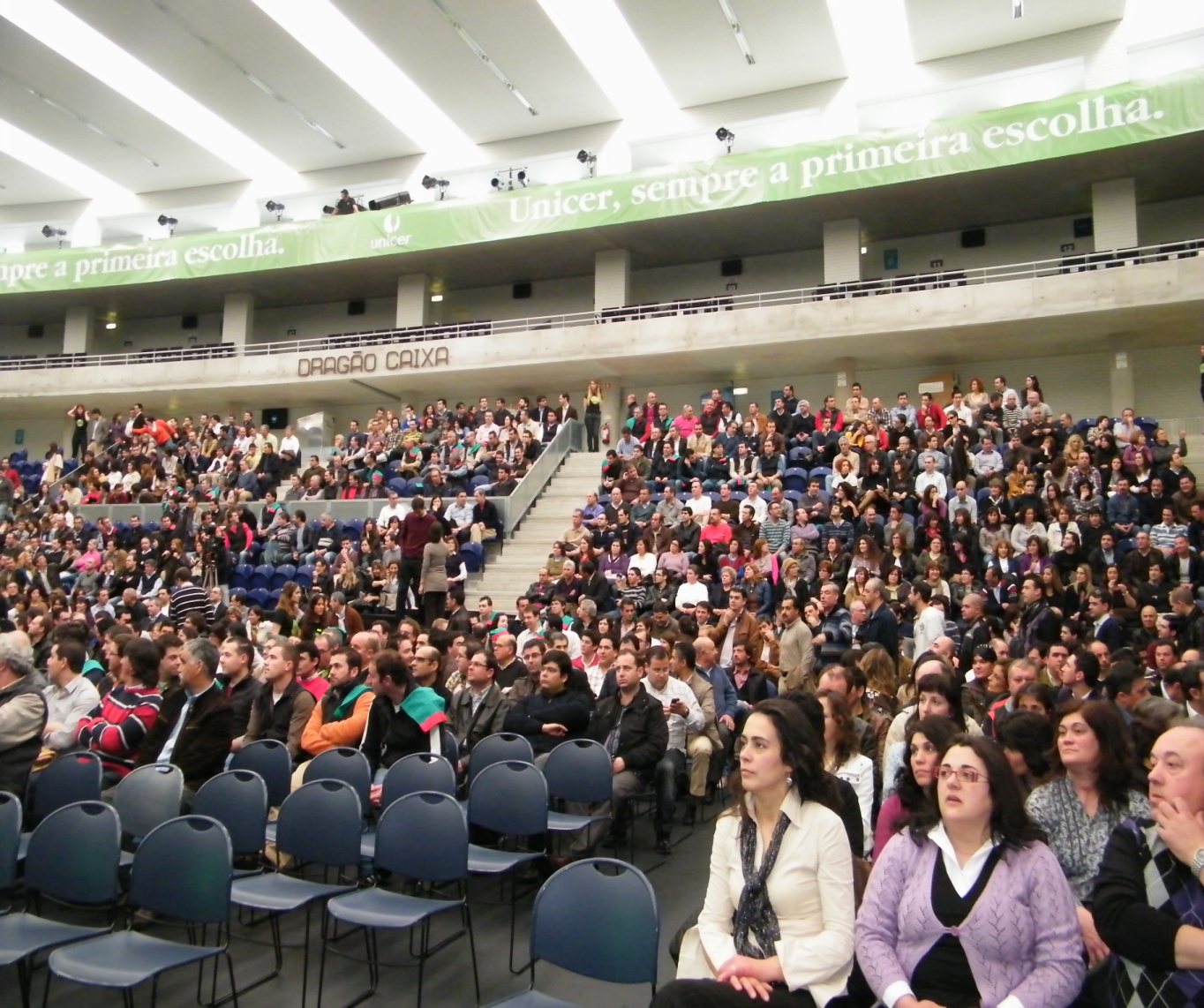 Celeste Rocha
Março 2011